仆人领导SERVANT LEADERSHIP
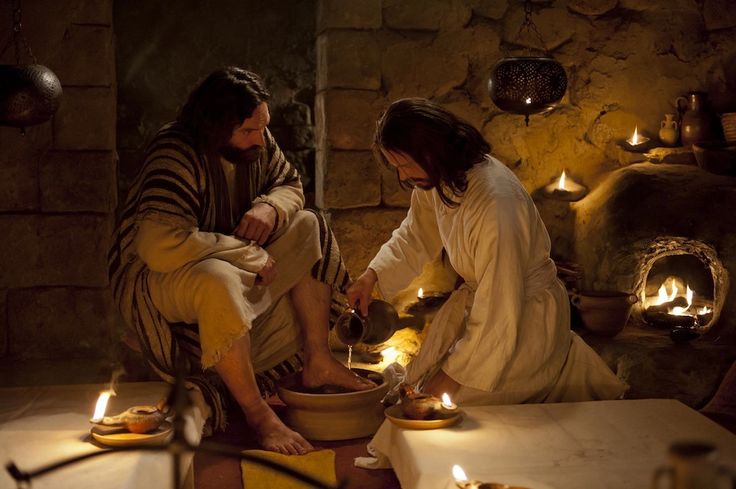 Designed by Dr. Scott WooddellUploaded by Dr. Rick Griffith • Singapore Bible CollegeAll files in many languages for free download at BibleStudyDownloads.org
仆人领导SERVANT LEADERSHIP
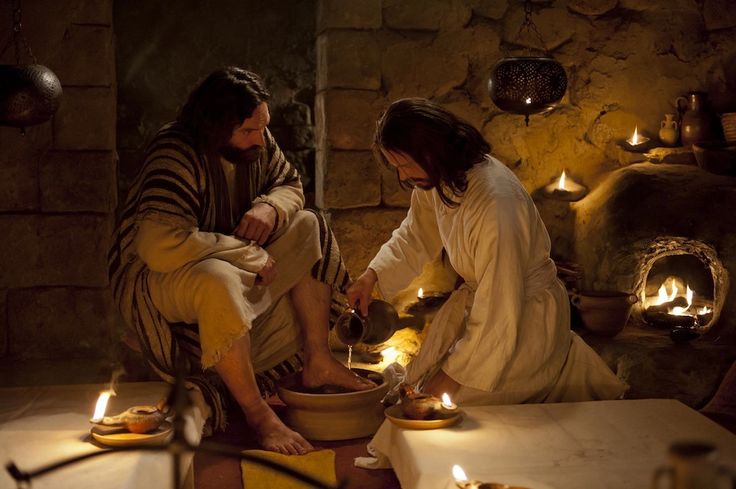 仆人领导
SERVANT LEADERSHIP
1  仆人领袖爱人    Servant Leaders Love (John 13:1-2)
               仆人领袖无条件地爱每个人They love everyone unconditionally.
              仆人领袖完全爱大家         They love everyone fully.
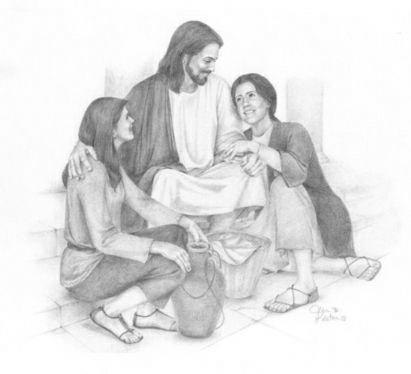 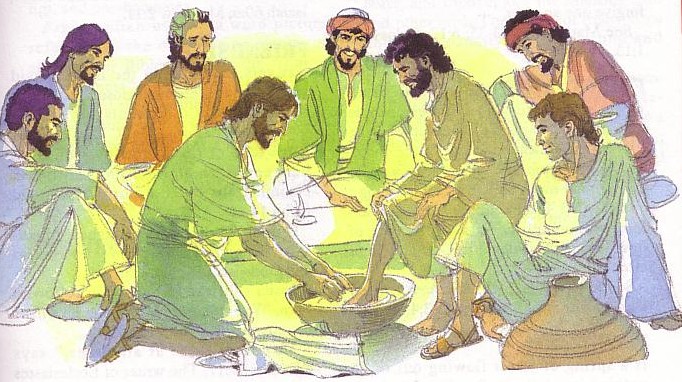 仆人领导
SERVANT LEADERSHIP
2. 仆人领袖式的服务  Servant Leaders Serve (John 13:3-5)

           仆人生命的保障来自与基督的关系	Their security comes from their relationship with Christ.

            牧者生命的保障来自相信上帝的主权	 Their security comes from believing in God’s sovereignty.
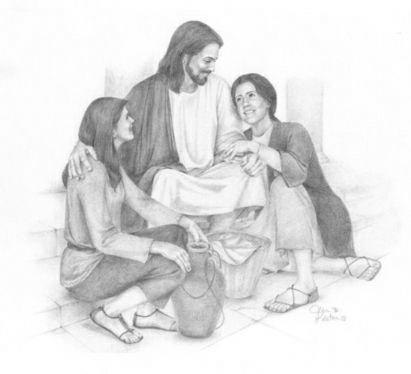 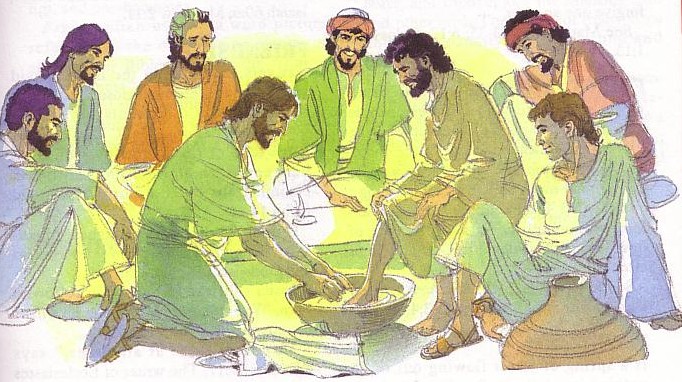 仆人领导
SERVANT LEADERSHIP
3.仆人领袖面对面的问题 Servant Leaders Confront (John 13:6-8)
    
            仆人领袖以爱面对问题    They confront with love.

             仆人领袖以谦卑面对问题    They confront with humility.
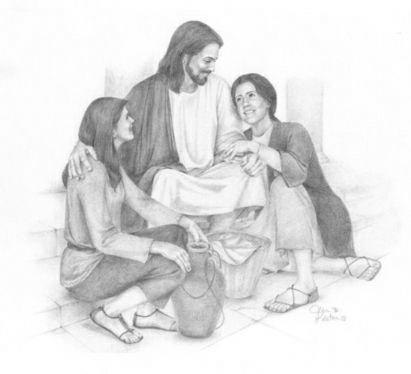 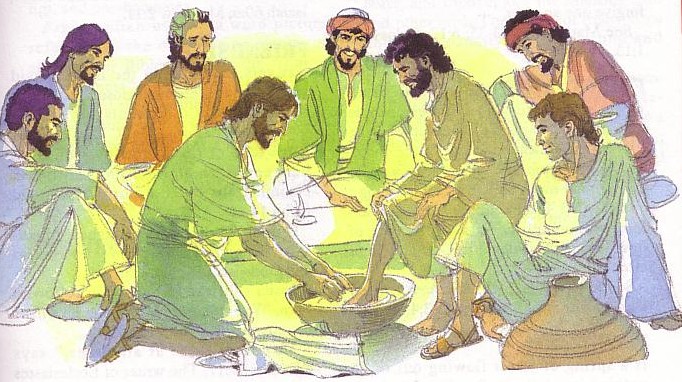 仆人领导
SERVANT LEADERSHIP
4.仆人领袖纠正 Servant Leaders Correct (John 13:9-11)
     
      仆人领袖以权威纠正  They correct with authority.
     
      仆人领袖有目的地纠正 They correct with purpose.
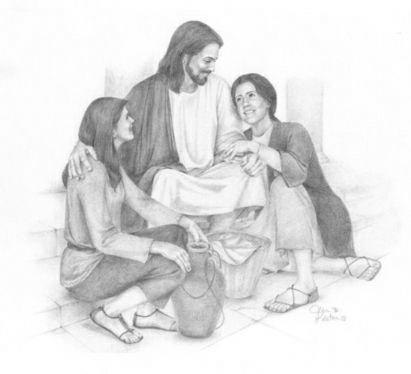 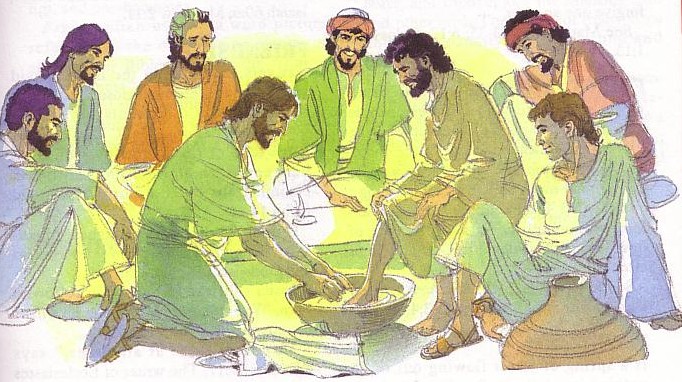 仆人领导
SERVANT LEADERSHIP
5.仆人领袖的榜样 Servant Leaders Model (John 13:12-17)
      
 仆人领袖知道自己在基督里的定位      They know who they are in Christ.
      
仆人领袖呼吁其他人效法他们的领导 They call on others to follow their lead.

仆人领袖站在前线为他人洗脚   They stand first in line to wash the feet of others.
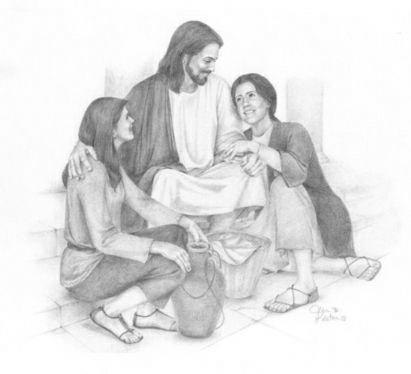 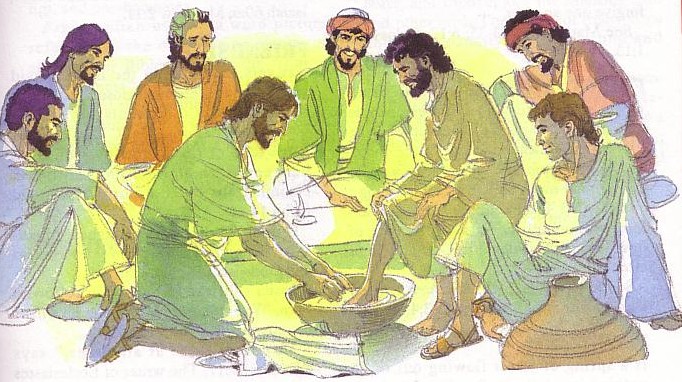 仆人领导
SERVANT LEADERSHIP
6.仆人领袖认识他们的追随
          Servant Leaders Know Their Followers (John 13:18-19)



7.仆人领袖接纳所有人, 就像基督接纳我们
           Servant Leaders Accept Everyone as Christ Accepts us (John 13:20)
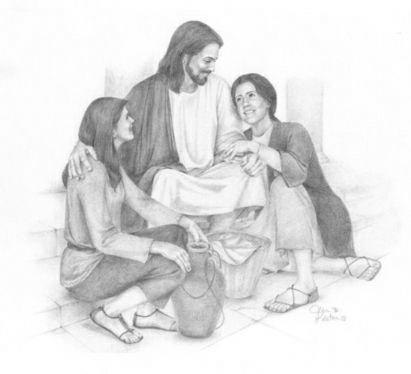 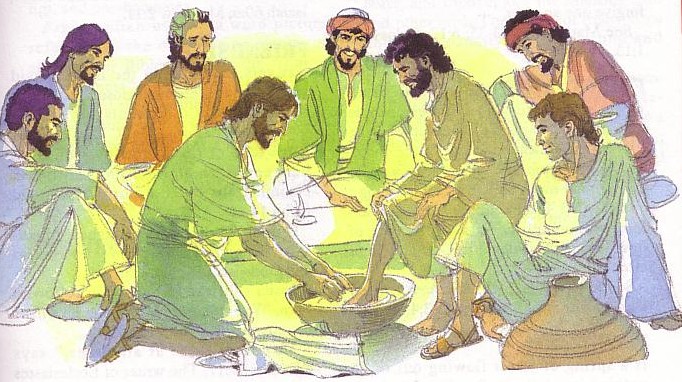 Black
免费获得此演示文稿
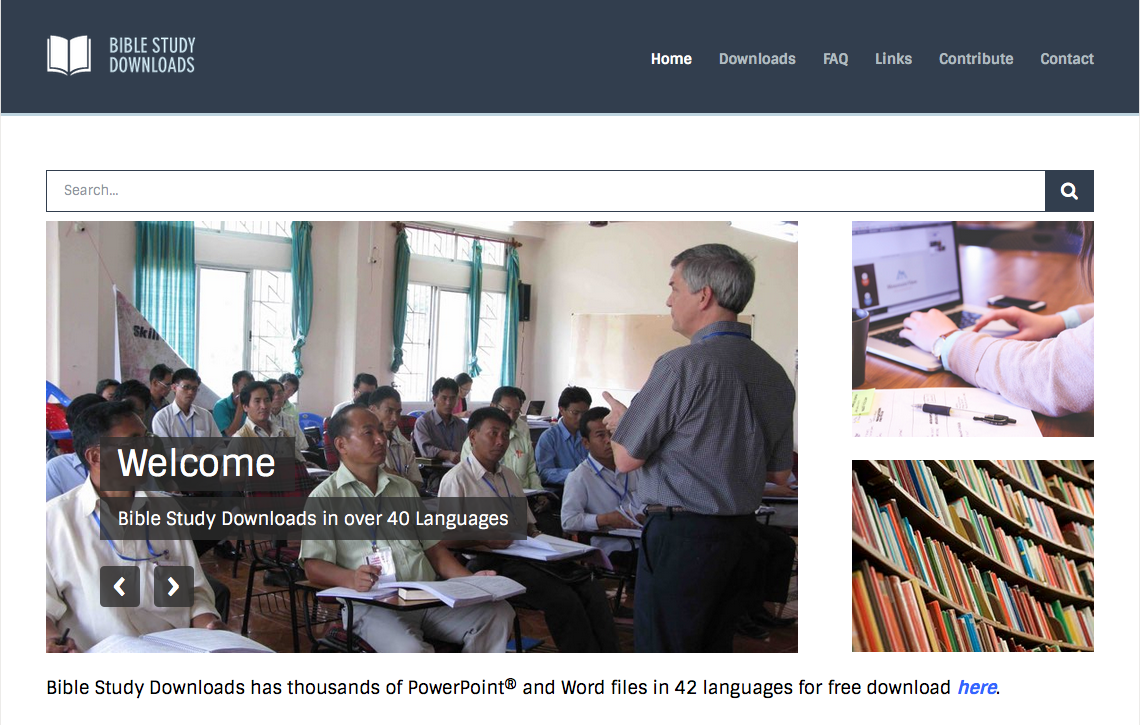 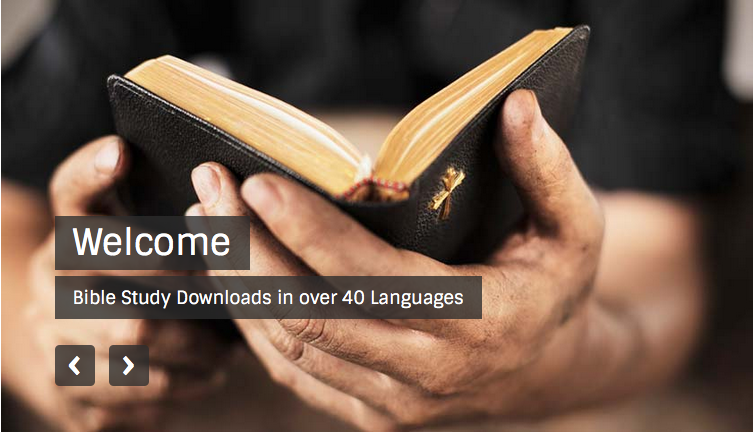 教会动力学 • BibleStudyDownloads.org
[Speaker Notes: Church Dynamics (cd)]